L’ENGAGEMENT CITOYEN
ADMJSP / Pôle Pédagogie – 2022 – Version 1
L'engagement citoyen
Objectifs
Définition

La citoyenneté

Différentes formes d'engagement

Rôle des JSP au sein de la société
A la fin de cette partie, vous serez capable de connaître les différentes formes d'engagement citoyen
2
L’engagement citoyen
L’engagement citoyen est un acte pour lequel une personne assume les valeurs qu’il a choisies et donne, grâce à ce libre choix, un sens à son existence.

Le citoyen est une personne jouissant des droits civils et politiques, notamment du droit de vote. 

De façon générale, il s’agit de tout être humain dans le monde. 
Il jouit des droits et devoirs de son pays natal ou d’accueil 
qu’il soit majeur ou mineur.
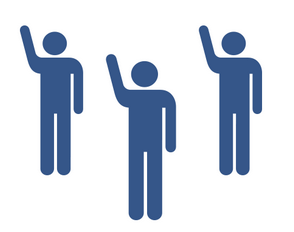 3
La citoyenneté
La citoyenneté se définit par des valeurs qui correspondent grandement aux valeurs véhiculées par les SP :
La civilité : 

 Attitude de respect, à la fois à l’égard des autres citoyens (ex : politesse) et à l’égard des bâtiments et lieux de l’espace public (ex : transports publics). 

 Reconnaissance mutuelle et tolérante des individus entre 
eux, au nom du respect de la dignité de la personne 
humaine, qui permet une plus grande harmonie dans la société.
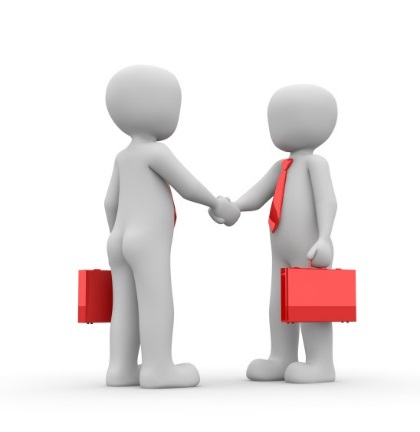 4
La citoyenneté
Le civisme : 

 Consiste, à titre individuel, à respecter et à faire respecter les lois et les règles en vigueur, 
 Avoir conscience de ses devoirs envers la société. 

De façon plus générale, le civisme est lié à un comportement actif du citoyen dans la vie quotidienne, pour que l’intérêt général l’emporte sur les intérêts particuliers.
5
La citoyenneté
La solidarité  : 

 Est importante dès lors que les citoyens ne sont pas de simples individus juxtaposés, mais un ensemble d’hommes et de femmes attachés à un projet commun. 
 Correspond à une attitude d’ouverture aux autres qui illustre le principe républicain de fraternité. 
Dans ces conditions, la solidarité consiste à venir en aide aux plus démunis, directement ou par le biais des politiques publiques. 
Autres Valeurs : 
	Honnêteté, discipline, honneur, patrie, altruisme, etc.
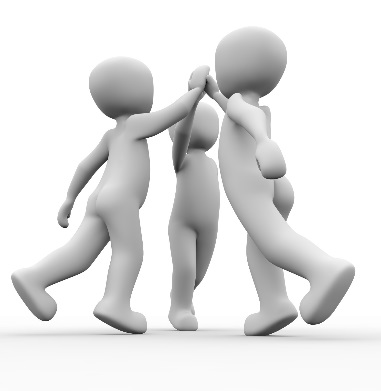 6
Les différentes formes d’engagement
La garde nationale : 


Composée de citoyens volontaires, issus du monde civil ou militaire. 


En souscrivant un Engagement à Servir dans la Réserve (ESR), les réservistes, quel que soit leur statut (salarié, agent de la fonction publique, profession libérale, travailleur indépendant...), matérialisent leur participation à la défense du pays.
7
Les différentes formes d’engagement
La garde nationale : 


Est constituée de 2 branches : 

La réserve opérationnelle, 

 La réserve citoyenne. 



La constitution d’une garde nationale signifie un appel aux réserves de la police, de la gendarmerie et de l’armée.
8
Les différentes formes d’engagement
La réserve opérationnelle : 


Le réserviste peut s’engager dans la gendarmerie, l'armée de terre, l'armée de l'air et la marine.


Cet engagement permet de tenir un poste prenant en compte les compétences de l’emploi civil ou les fonctions auxquelles on aspire sans corrélation directe avec sa profession, et que seule la réserve peut proposer.
9
Les différentes formes d’engagement
La réserve opérationnelle : 

Les missions du réserviste consistent notamment à :

Apporter un renfort temporaire aux forces armées en particulier pour la protection du territoire national (Sentinelle, Vigipirate) et dans le cadre des opérations conduites à l’extérieur ;


Participer au service quotidien des unités (patrouille de surveillance, dispositifs de recherche, missions de sécurité publique ou de lutte contre la délinquance...) ;
10
Les différentes formes d’engagement
La réserve opérationnelle : 

Les missions du réserviste consistent notamment à :

Secourir des populations sinistrées lors de catastrophes naturelles, accidentelles ou provoquées ;


Donner une expertise dans des domaines où l’armée connaît des besoins ponctuels.
11
Les différentes formes d’engagement
La réserve opérationnelle : 


Le réserviste perçoit, dans les mêmes conditions que les militaires d’active, une solde et les accessoires. Lorsqu'il sert dans la réserve, son contrat de travail est suspendu. Son absence ne peut être décomptée des congés payés et à son retour, il retrouve son emploi. 
 


Durant son engagement, il ne peut pas faire l'objet d'un licenciement, d'un déclassement professionnel ou d'une sanction disciplinaire.
12
Les différentes formes d’engagement
La réserve citoyenne : 


Les réserves citoyennes se créent par l’engagement de personnes plus ou moins jeunes dans divers services publics (éducation nationale, sapeurs-pompiers, etc.). 

Celles-ci exercent des missions de soutien, de formation ou d’éducation au bénéfice de l’intérêt général. .
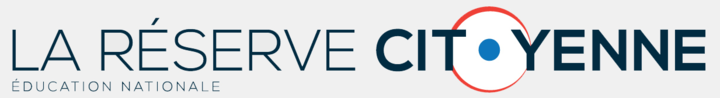 13
Les différentes formes d’engagement
Le service civique : 

Engagement volontaire au service de l’intérêt général, ouvert à tous les jeunes de 16 à 25 ans, sans conditions de diplômes ; 

indemnisé 573 € net par mois, peut être effectué auprès d’associations, de collectivités (mairies, départements ou régions) ou d’établissements publics (musées, collèges, lycées, etc.), sur une période de 6 à 12 mois en France ou à l’étranger pour une mission d’au moins 24 h par semaine. 

Un engagement de service civique n’est pas incompatible avec une poursuite d’études ou un emploi à temps partiel.
14
Les différentes formes d’engagement
Le service civique : 

Il peut être effectué dans 9 grands domaines :
 
 Culture et loisirs,
 Développement international et action humanitaire,
 Education pour tous,
 Environnement,
 Intervention d’urgence en cas de crise,
 Mémoire et citoyenneté,
 Santé,
 Solidarité,
 Sport.
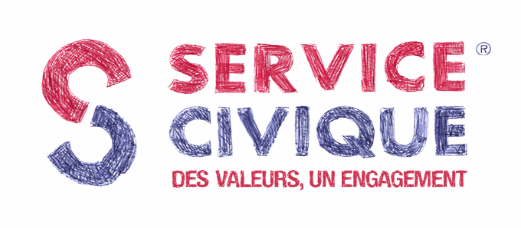 15
Les différentes formes d’engagement
La réserve communale : 

A pour objet d’appuyer les services concourant à la sécurité civile en cas d’événements excédant leurs moyens habituels ou dans des situations particulières. A cet effet, elles participent :
 
Au soutien et à l’assistance des populations, 
A l’appui logistique et au rétablissement des activités. 
 
Elles peuvent également contribuer à la préparation de la population face aux risques.  

Elles sont mises en œuvre  par décision motivée de l’autorité de police compétente.
16
Les différentes formes d’engagement
La réserve communale : 

Placée sous l’autorité du maire. La charge en incombe à la commune ; 

Sont composées, sur la base du bénévolat, des personnes ayant les capacités et compétences correspondant aux missions qui leur sont dévolues au sein de la réserve. 

Engagement est souscrit pour une durée de 1 à 5 ans renouvelable. 
 

La durée des activités à accomplir au titre de la réserve de sécurité civile ne peut excéder quinze jours ouvrables par année civile.
17
Les différentes formes d’engagement
Les cadets de la sécurité civile
Ce sont des collégiens volontaires pour suivre sur 1 année scolaire une formation à la prévention et aux gestes de sécurité et éventuellement susciter des vocations pour devenir sapeurs-pompiers.
 

L’objectif est de leur permettre d’acquérir des réflexes dès le plus jeune âge, pour développer leur sens civique et encourager leur engagement au sein de la sécurité civile.
18
Les différentes formes d’engagement
Les cadets de la sécurité civile
 formation de 30 heures, hors temps scolaire, réalisée sur les temps libres en semaine (mercredi après-midi) avec les SP complétée par des séances en collège avec les enseignants.
 
 apprendront à identifier les risques de leur environnement. 

 consacré à l’apprentissage de la culture de la sécurité civile. 

 formés aux gestes qui sauvent (PSC1) et à la prévention contre les incendies.
19
Les différentes formes d’engagement
Les cadets de la sécurité civile
Leur engagement est valorisé puisque ces jeunes sont désignés « assistants de sécurité » lors des exercices d’évacuations ou de confinement. 

A l’issue de l’année scolaire, les élèves recevront leurs diplômes
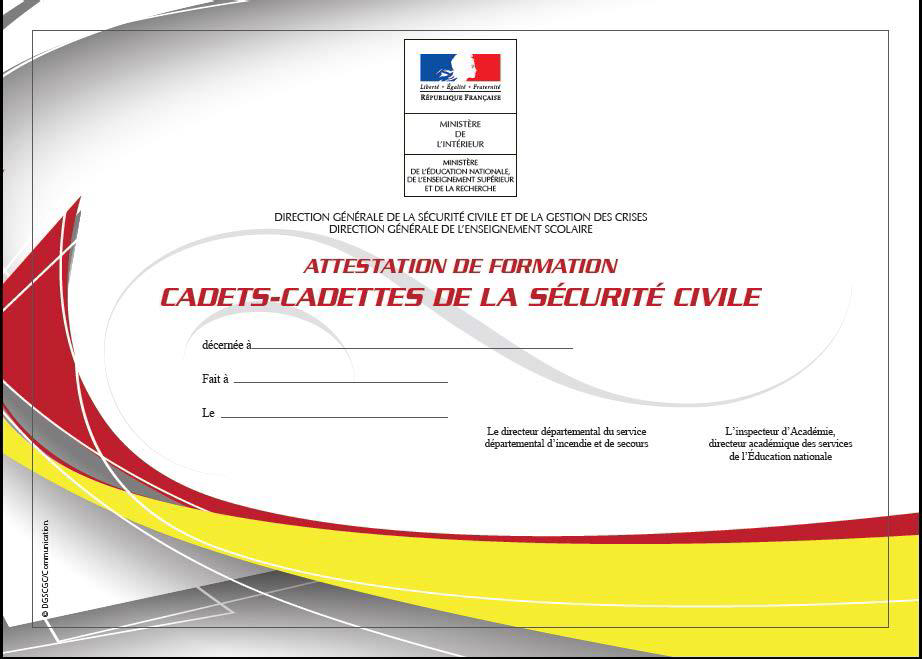 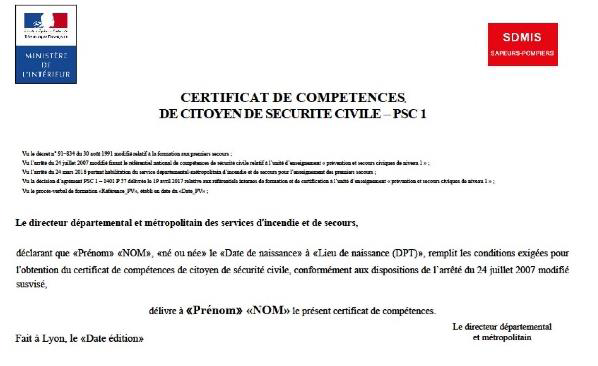 20
Rôle des JSP au sein de la société
Ils peuvent œuvrer dans le cadre de la formation :

 Aux gestes de premiers secours, 

 Egalement dans le domaine incendie en terme de prévention 

 Voire intervenir en milieu scolaire dans le cadre des Informations Préventives aux Comportements qui Sauvent (IPCS).


Les JSP sont un vecteur de communication important pour 
promouvoir la sensibilisation aux risques pour tous publics.
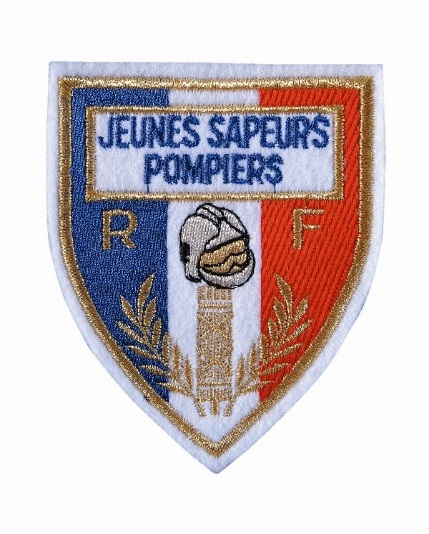 21
Valorisation de l’engagement en qualité de JSP ou de SPV
Au sein de son établissement scolaire
Lorsque le JSP aura suivi la séquence IPCS (information préventive sur les comportements qui sauvent), l’ADMJSP informe l’éts du jeune afin que ce module soit valorisé au sein d’un logiciel de l’éducation nationale (FOLIOS) et reconnu :

 comme « assistant de sécurité » (ASSEC) lors des exercices d’évacuations ou de confinement.
 
 octroi de points pour l’obtention de son brevet des collèges.
 
  valorisation passe aussi par la reconnaissance de son PSC 1.
22
Valorisation de l’engagement en qualité de JSP ou de SPV
Au sein du SDMIS
Lors de son engagement en qualité de SPV, le détenteur du BNJSP verra sa formation reconnue en lui octroyant des équivalences de formation.
 


 seront développées en JSP 4 ou lors de son engagement au sein de sa caserne sapeurs-pompiers.
23
Conclusion
Définition

La citoyenneté

Différentes formes d'engagement

Rôle des JSP au sein de la société
Année : 2022


Contact : pour toute remarque concernant ce document, merci d’envoyer un mail sur l’adresse suivante :

gfor_jsp@sdmis.fr
24